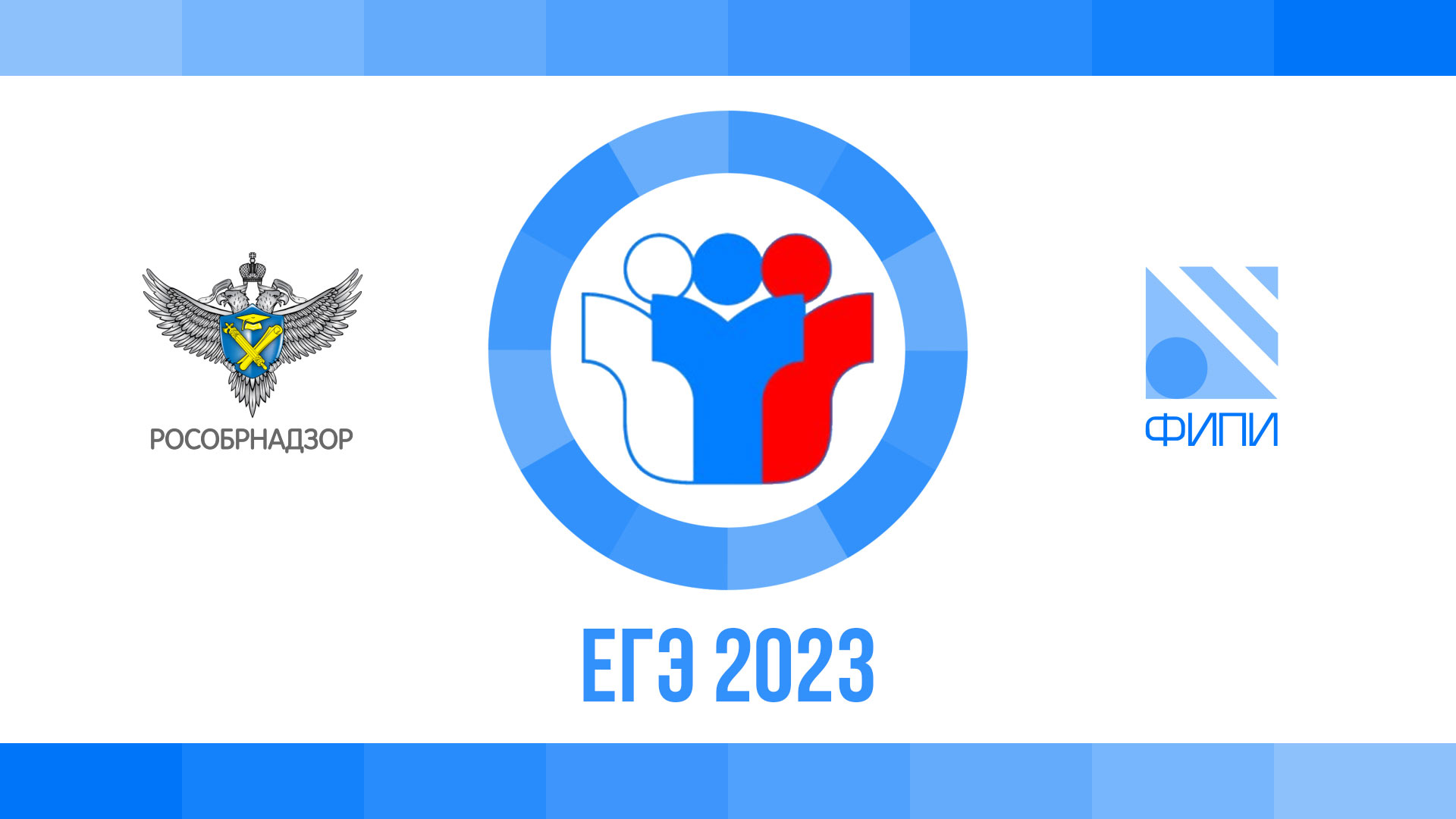 ИЗМЕНЕНИЯ 
В ЕГЭ-2023
Изменения в ЕГЭ-2023 по русскому языку
Уменьшено количество первичных баллов с 58 до 54.
Изменён порядок следования заданий 1–3. 
Вместо одного правильного ответа в заданиях 2 и 4 теперь нужно выбрать несколько слов.
Задания 3 (бывшее задание 1 «Стилистический анализ текста»), 21 и 26 стали повышенного уровня сложности.
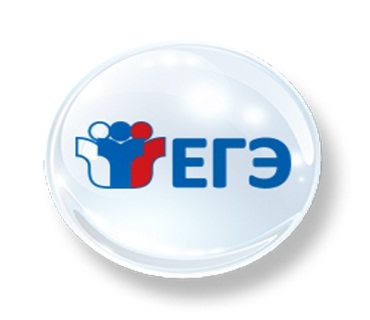 Изменения в ЕГЭ-2023 по русскому языку
В задании 9 нужно вставить пропущенные буквы, как в заданиях 10–12, а не найти слова с безударными чередующимися, проверяемыми или непроверяемыми гласными, как было раньше.
Максимальный балл по критерию К2 «Комментарий к сформулированной проблеме исходного текста» уменьшен с 6 до 5.
Сняты ограничения на максимальный объём сочинения: главное — успеть переписать его на бланк.
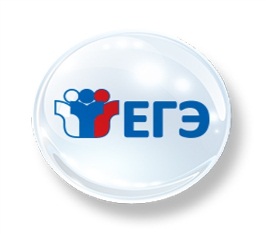 Изменения в ЕГЭ-2023 по базовой математике
В содержании нововведений нет, но изменён порядок следования тематических блоков: сначала практико-ориентированные задания, а потом блоки заданий по геометрии и алгебре.
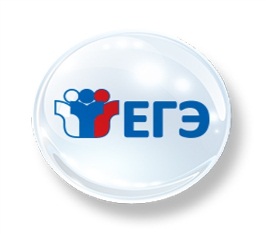 Изменения в ЕГЭ-2023 по профильной математике
Как и в базовой математике, в профильной нет изменений в содержании. Для более эффективной работы задания перегруппированы: вначале идут задания по геометрии, затем по элементам комбинаторики, статистике и теории вероятностей, а в конце — задания по алгебре, включая уравнения, неравенства, функции, и началам анализа.
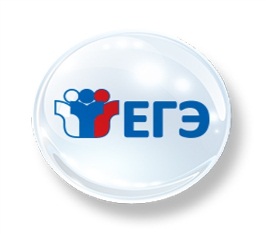 Изменения в ЕГЭ-2023 по физике
Изменилось расположение заданий в первой части: интегрированные задания с линий 1 и 2 перенесены на линии 20 и 21 соответственно. 
Во второй части расширена тематика заданий 30 — расчётных задач высокого уровня по механике. 
Кроме задач на применение законов Ньютона (связанные тела) и законов сохранения в механике, добавлены задачи по статике.
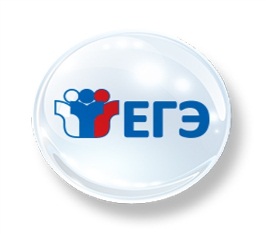 Изменения в ЕГЭ-2023 по химии
В задании 23 поменялся формат условия: оно будет дано в виде текста, а не таблицы.
Изменился порядок следования заданий 33 и 34.
Сложность заданий 9, 12 и 16 увеличилась с базовой до повышенной.
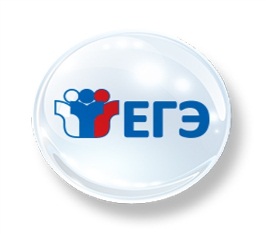 Изменения в ЕГЭ-2023 по биологии
Добавилось новое задание в первой части.
Из второй части убрали задание 24 на анализ биологической информации.
Теперь за выполнение экзаменационной работы можно получить только 58 баллов, а не 59, как годом ранее.
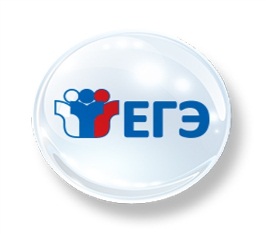 Изменения в ЕГЭ-2023 по истории
Число заданий увеличено с 19 до 21. Максимальный первичный балл теперь можно получить 42 вместо 38, а писать экзамен — 210 минут вместо 180. 
В первую часть включено задание на проверку умений работы с изображениями и знания истории Великой Отечественной войны. Факты из истории ВОВ теперь будут обязательно фигурировать в не менее 20% заданий.
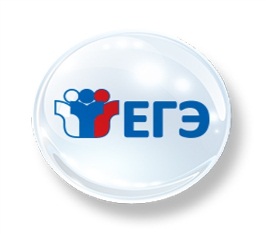 Изменения в ЕГЭ-2023 по истории
Во вторую часть добавили задание на проверку умения сравнивать исторические события, процессы, явления и обосновывать приведённые тезисы. 
В задании 18 появились штрафные баллы за указание ошибочных положений сверх требуемых элементов ответа.
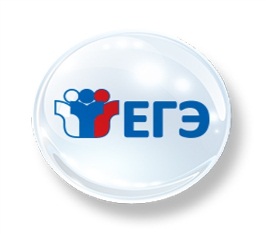 Изменения в ЕГЭ-2023 по обществознанию
Изменена формулировка задания 18 второй части. Теперь нужно указывать не менее трёх основных признаков понятия, а было два. 
Детализирована формулировка задания 25 и изменена система его оценивания. 
Максимальный первичный балл за выполнение экзаменационной работы изменён с 57 до 58.
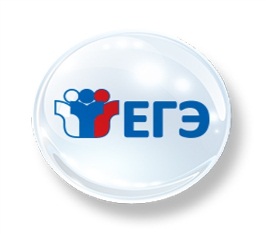 Изменения в ЕГЭ-2023 по географии
Изменений нет.
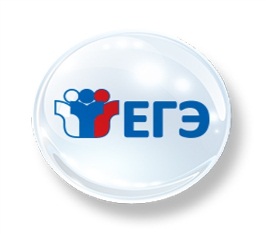 Изменения в ЕГЭ-2023 по литературе
В задании 9 не указано точное количество правильных ответов: оно теперь варьируется от 2 до 4 в зависимости от анализируемого произведения
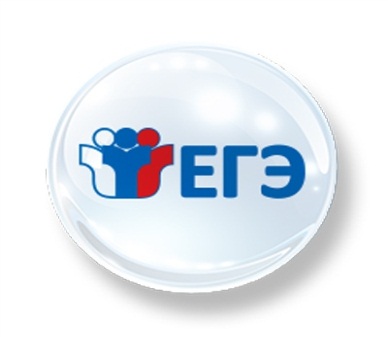 Изменения в ЕГЭ-2023 по иностранным языкам
Стало меньше заданий в разделе 3 «Грамматика и лексика», а за задания 1, 2, 10 теперь дают меньше баллов.
Уменьшен максимальный первичный балл за выполнение экзаменационной работы с 100 до 86.
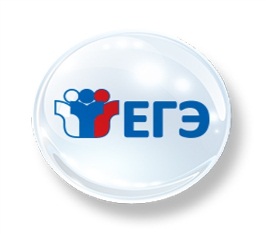 Изменения в ЕГЭ-2023 по информатике
В задании 6 необходимо будет проанализировать алгоритм для конкретного исполнителя и определить возможные результаты работы простейших алгоритмов управления исполнителями и вычислительных алгоритмов.
Задание 22 связано с параллельным программированием, технологиями организации многопроцессорных/многопоточных вычислений. Для его выполнения будет использован файл с информацией, необходимой для решения задачи.
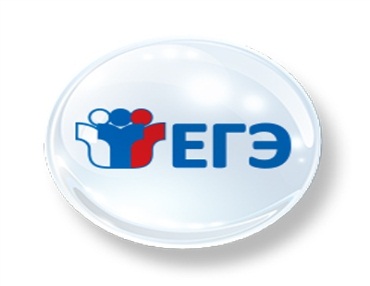 ИЗМЕНЕНИЯ В ИС
ИТОГОВОЕ СОЧИНЕНИЕ
В 2022-23 уч.году темы итогового сочинения будут формироваться следующим образом: 
Создается закрытый банк тем ИС на основе разработанных в 2014-2021 гг.
ИТОГОВОЕ СОЧИНЕНИЕ
Расширяются возможности выбора темы: каждый комплект будет включать не 3, а 6 тем – по 2 темы из каждого раздела Банка;
ИТОГОВОЕ СОЧИНЕНИЕ
На официальном сайте ФГБНУ «Федеральный институт педагогических измерений» https://fipi.ru/ 
10 августа 2022г. размещены структура Банка, комментарии к разделам Банка, образец комплекта тем ИС 2022-23 уч.г.
Теперь будет 6 тем, а не 5 как раньше
В каждый комплект тем итогового сочинения будут включены по две темы из каждого раздела банка: 

Темы 1, 2 «Духовно-нравственные ориентиры в жизни человека».

Темы 3, 4 «Семья, общество, Отечество в жизни человека».

Темы 5, 6 «Природа и культура в жизни человека».
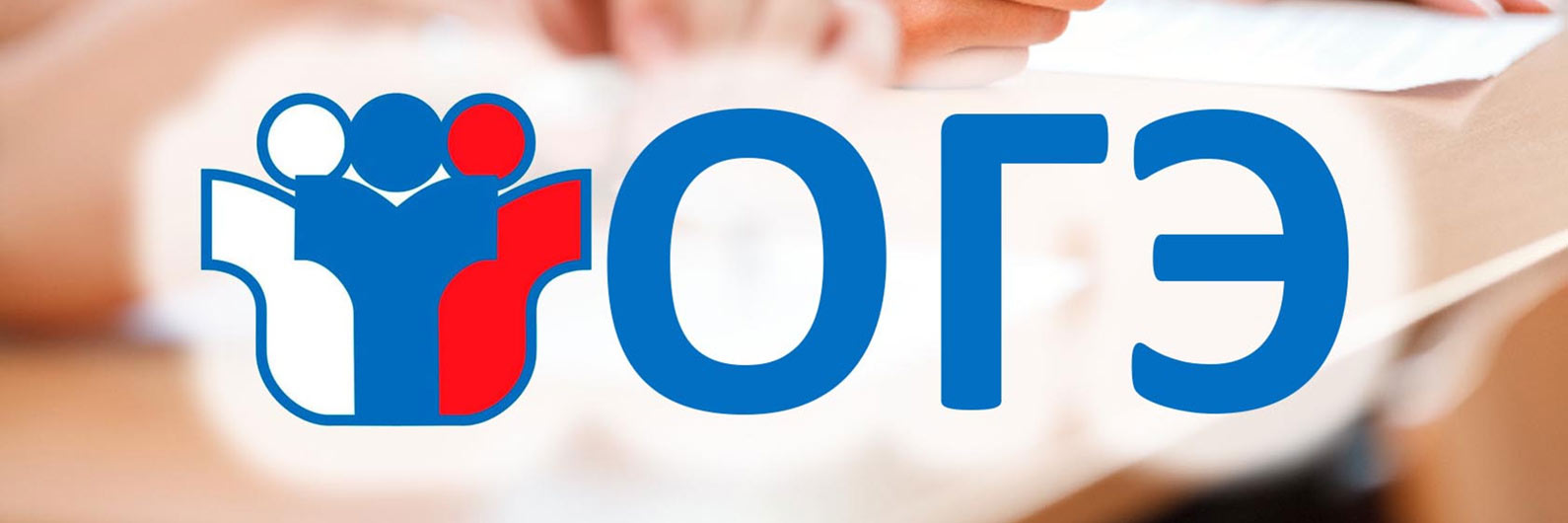 РУССКИЙ ЯЗЫК
Русский языкВсе задания свежей демоверсии ОГЭ-2023 по русскому полностью совпадают с заданиями ФИПИ прошлого года. Есть небольшое изменение в критериях оценивания.Подробнее на «Меле»: https://mel.fm/blog/mikhail-lantsman/49083-kakimi-budut-zadaniya-na-oge-2023-i-chto-v-nikh-izmenitsya
МАТЕМАТИКА
Демоверсия ОГЭ по математике 2023 года полностью соответствует утвержденному в прошлом году варианту. Никаких изменений ни в заданиях, ни в критериях оценивания нет.
ЖЕЛАЮ ВАМ И НАШИМ УЧЕНИКАМ БЛАГОПОЛУЧНЫХ УСПЕХОВ ПРИ ПОДГОТОВКЕ  И ПРОВЕДЕНИИ  ИТОГОВОГО СОЧИНЕНИЯ , ОГЭ и ЕГЭ!!!